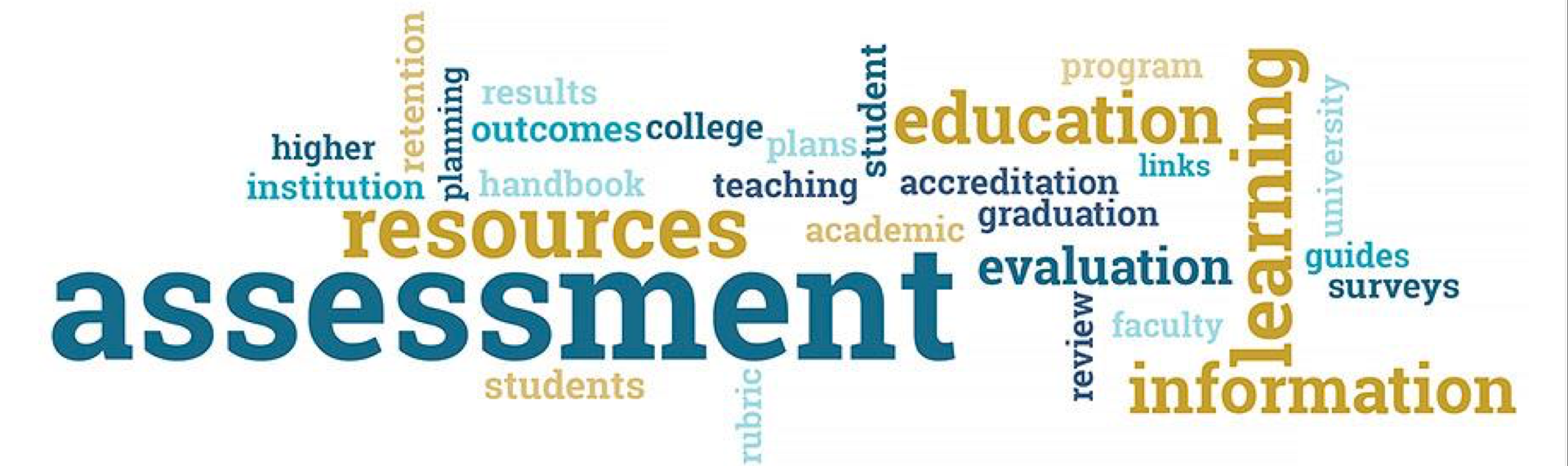 Using SLO Reporting to identify equity gaps
Student Learning Outcomes Assessment Council
Logan Wood Assessment Coordinator
Image credit: http://assessmentcommons.org
Student Learning Outcomes 
Assessment Council (SLOAC)
Erik Bruce 
Social and Behavioral Sciences
Early Childhood Education
Kinesiology, Health Ed and PE
Math
Alex Jones
Career Technical Education
Allied Health
Nursing
World Languages
Logan Wood (Committee Chair, Assessment Coordinator) 
Fine and Performing Arts, English/Humanities
ESL and ESLN
Business
  Sara Malmquist-West
Communication
Counseling
Life and Earth and Sciences
Physical Sciences
Where To Find SLOAC website
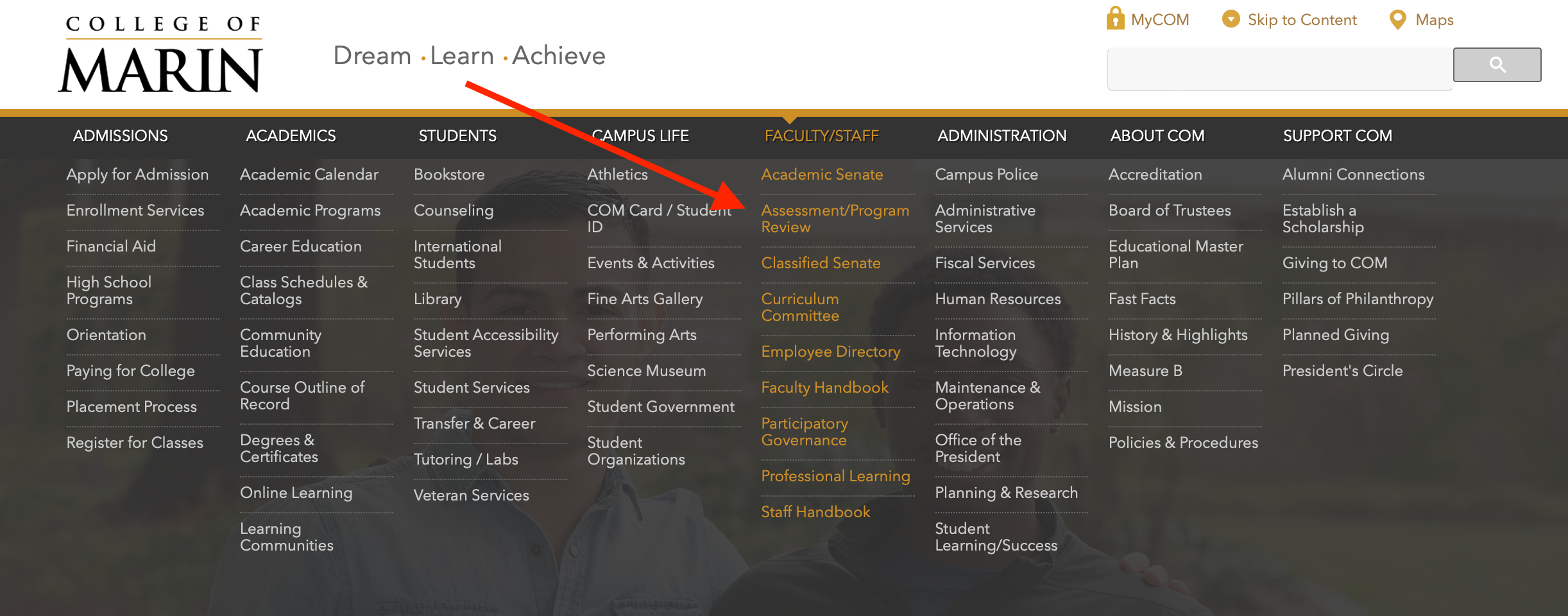 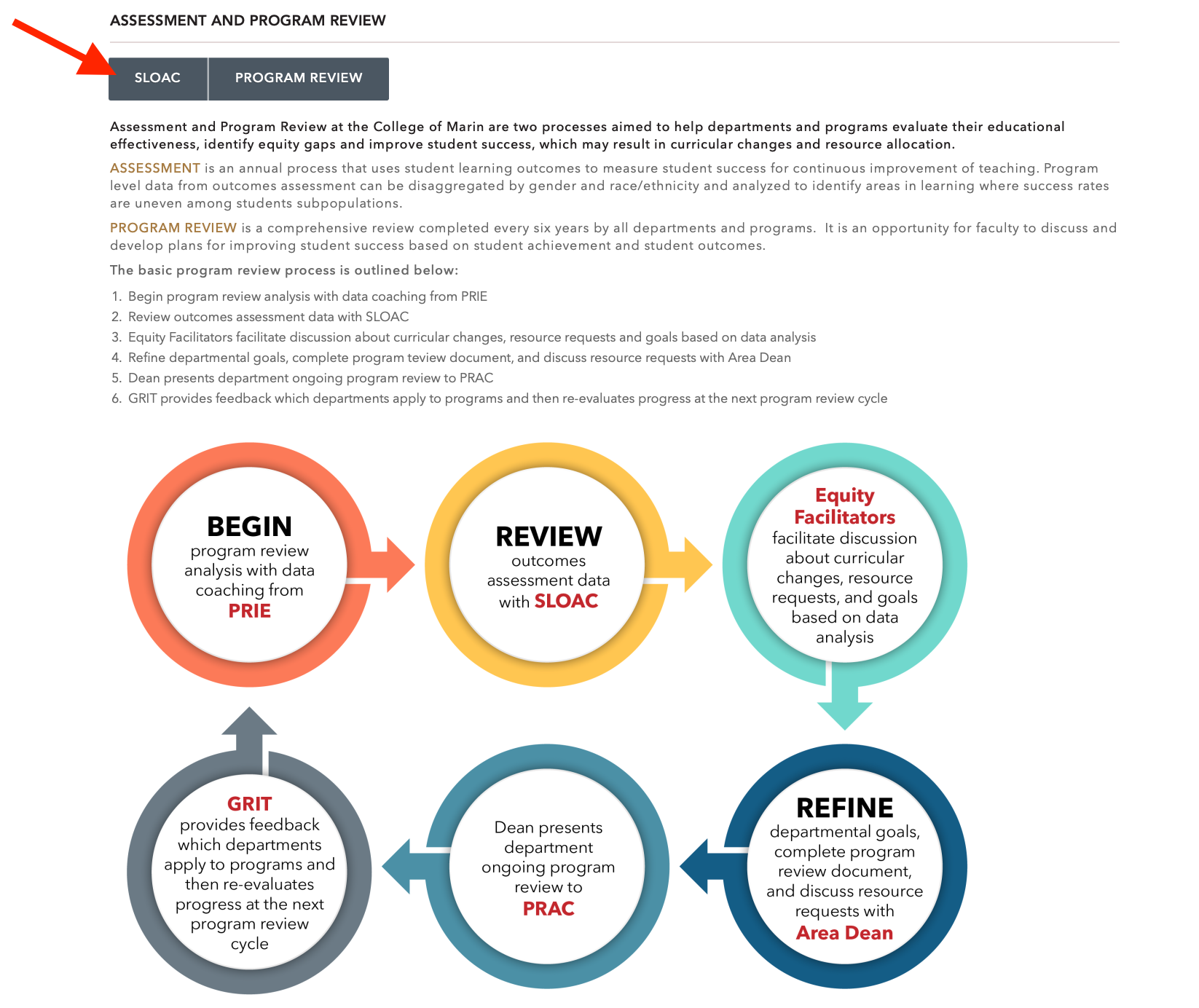 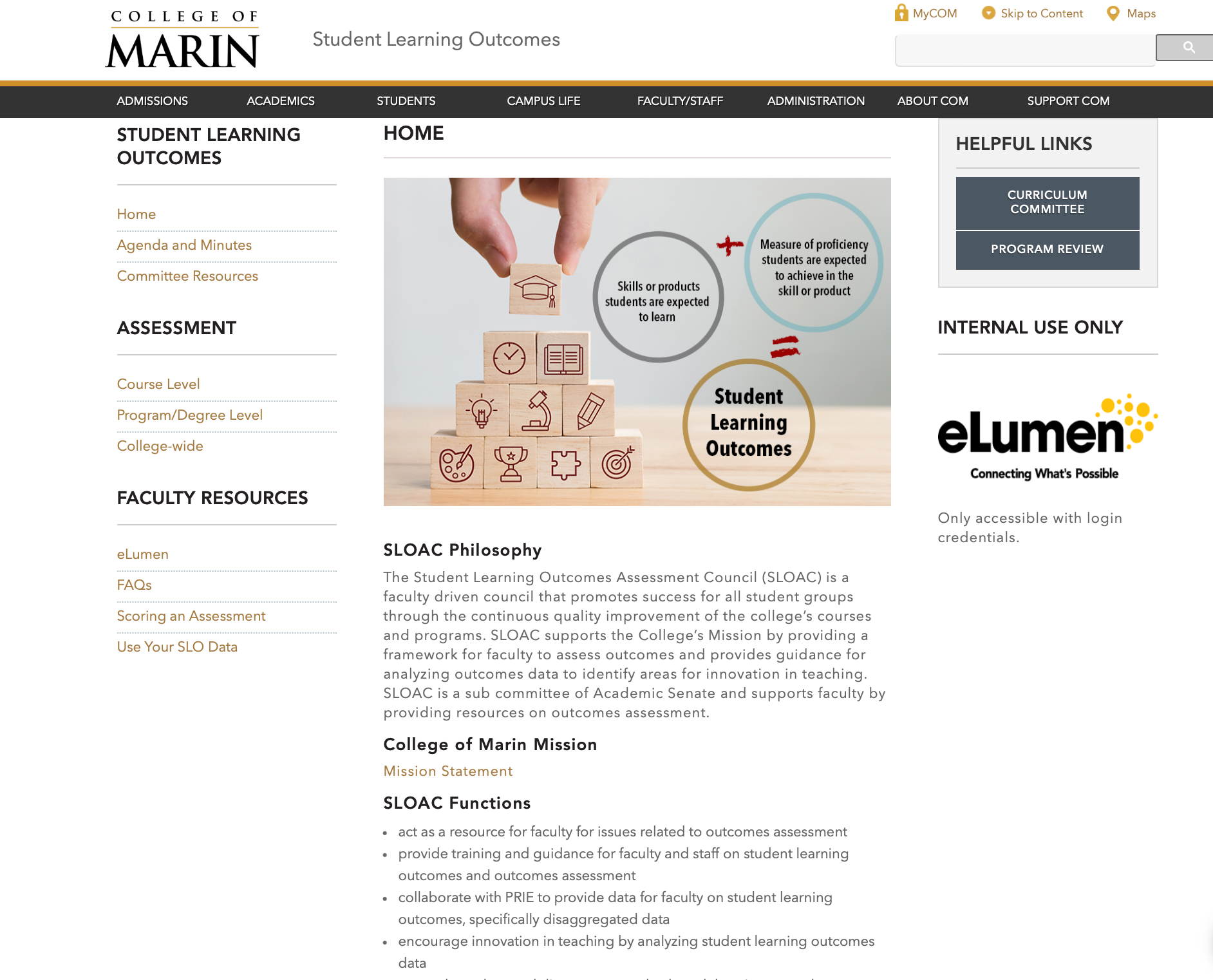 Where To Find Course And Program Level Outcomes
go to marin.edu then select Academics, then Course Outline of Record
What makes a good SLO?
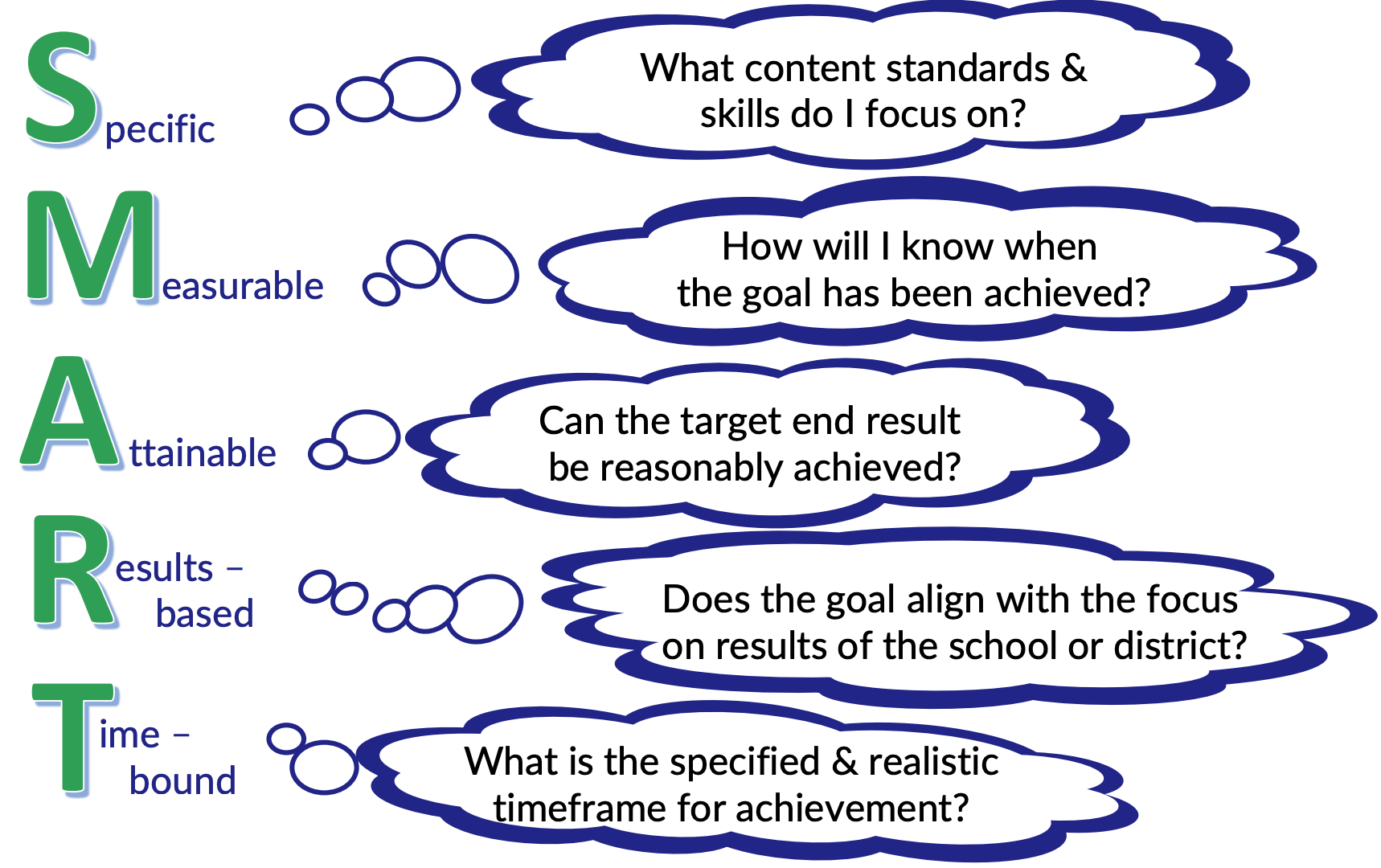 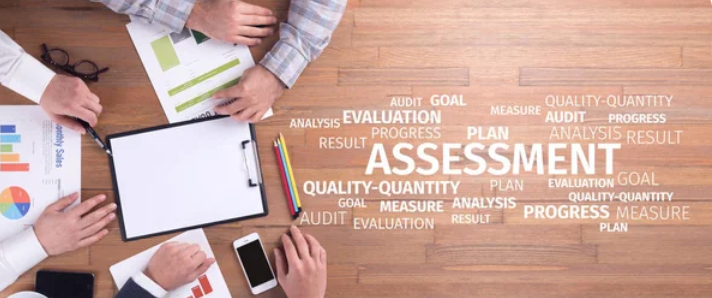 Why Does We Assess?
to improve teaching
discuss teaching strategies
identify areas where success rates are uneven among student groups
meet accreditation expectations
Accreditation Expectations
all courses assessed 
disaggregated PSLO data is analyzed
data informs program review goals
Improvement Plan
Standardized approach - all courses are assessed every other year
Disaggregated reports are given to all departments at the beginning of the semester 
Work with the departments to understand their data
Data helps to inform program review and show continuous improvement 

                                The full improvement plan can be found on page 70 and 71 of the ISER
College Of Marin  -  Year 1 All Courses Assessed
All school communication during fall and spring semesters
1.
Semester ends 
Assessment Coordinator 
tracks progress
5.
Assessment
 Year Cycle
2.
Assessment Coordinator 
builds and plans 
assessments
4.
eLumen assessment 
support available in 
person and on zoom
3.
Reminders and alerts are 
emailed to faculty
Year 2 Assessment Data Analyzed
School communication at beginning of fall and spring semesters
Departments develop data informed goals for next 
assessment cycle
4.
1.
Data Analysis
 Year Cycle
3.
2.
Link to assessment 
dashboard emailed to 
department chair in fall
SLOAC meets
with departments to 
review data
How has it been been working?

This past year faculty completed 93% of planned assessments
66%
94%
92%
56%
Types of Assessment Reports
Disaggregated reports available for race/ethnicity and gender:
			ISLO - Institutional Student Learning Outcomes
			PSLO - Program Student Learning Outcomes
			CSLO (SLO)- course groups (3 or more sections)
			
Reports available for modality:
				in person
hybrid 
				online
Reports available for time of day:
morning
afternoon
evening
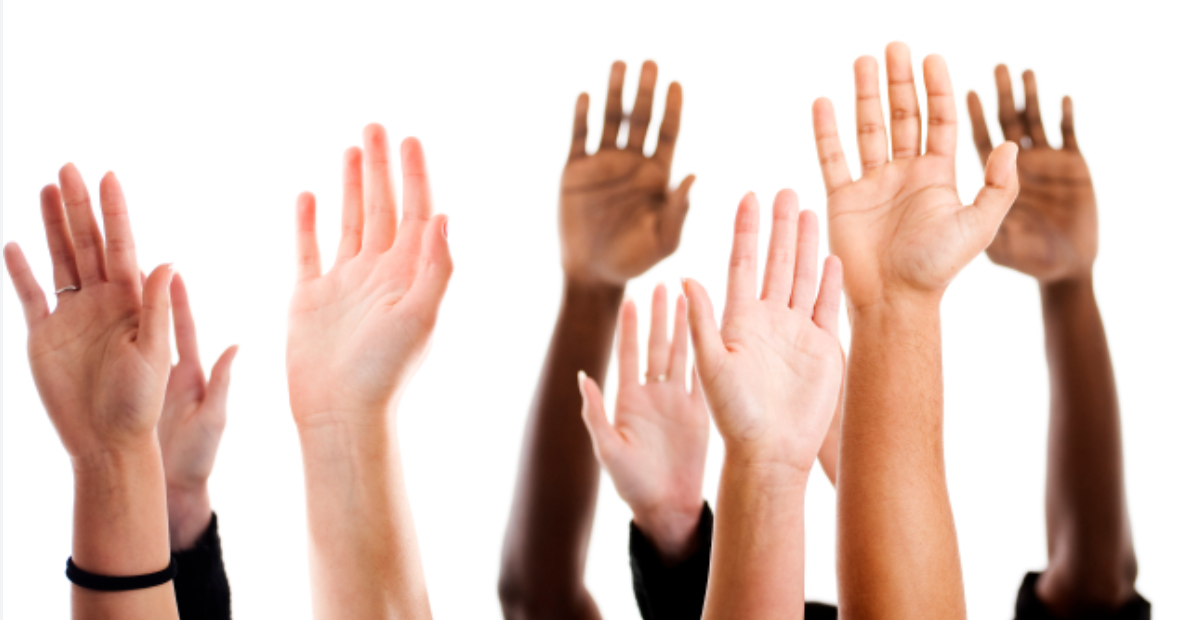 English 150 Course Group
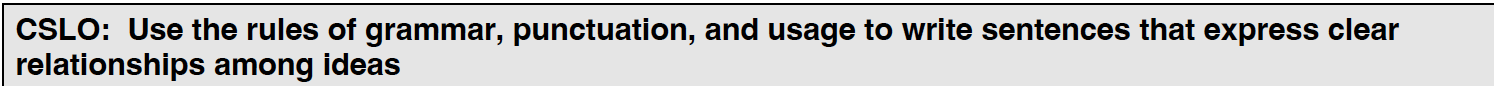 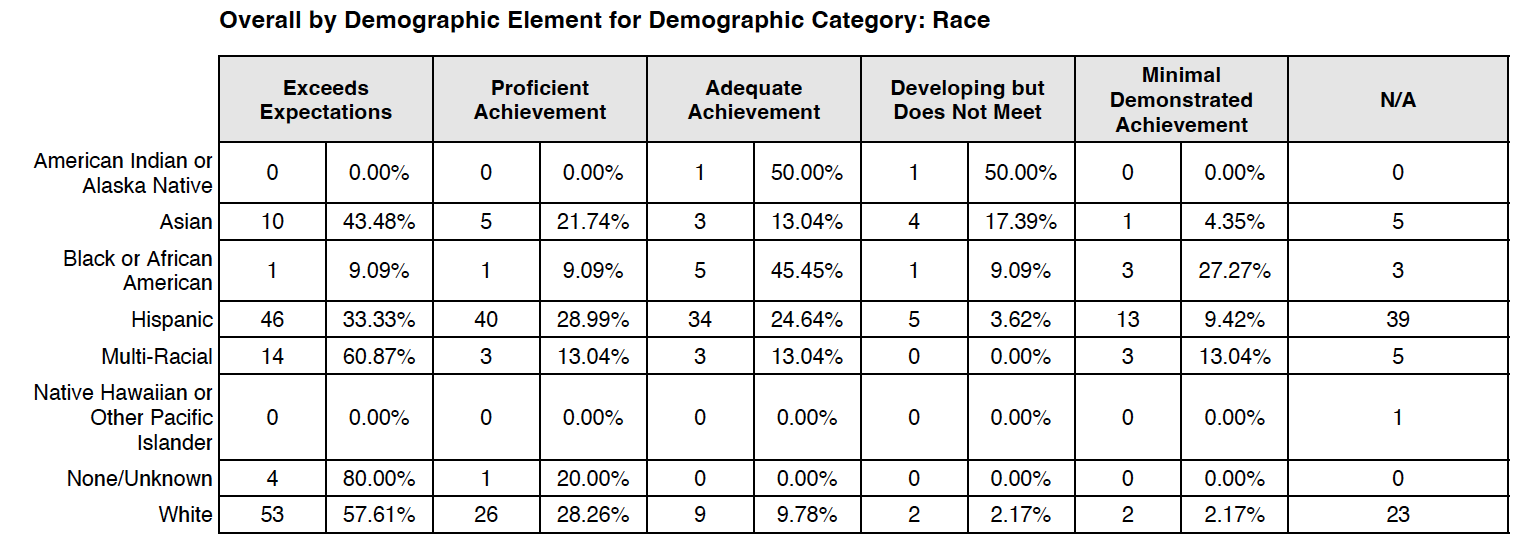 Steps to building strong Program and institutional data
assess your course(s)
complete curriculum map 
review assessment data and develop goal
Curriculum Mapping
Course Outcomes map to both Program 
   and Institutional Outcomes
Curriculum mapping is part of course revision
SLOAC reaches out to Chairs to complete curriculum maps
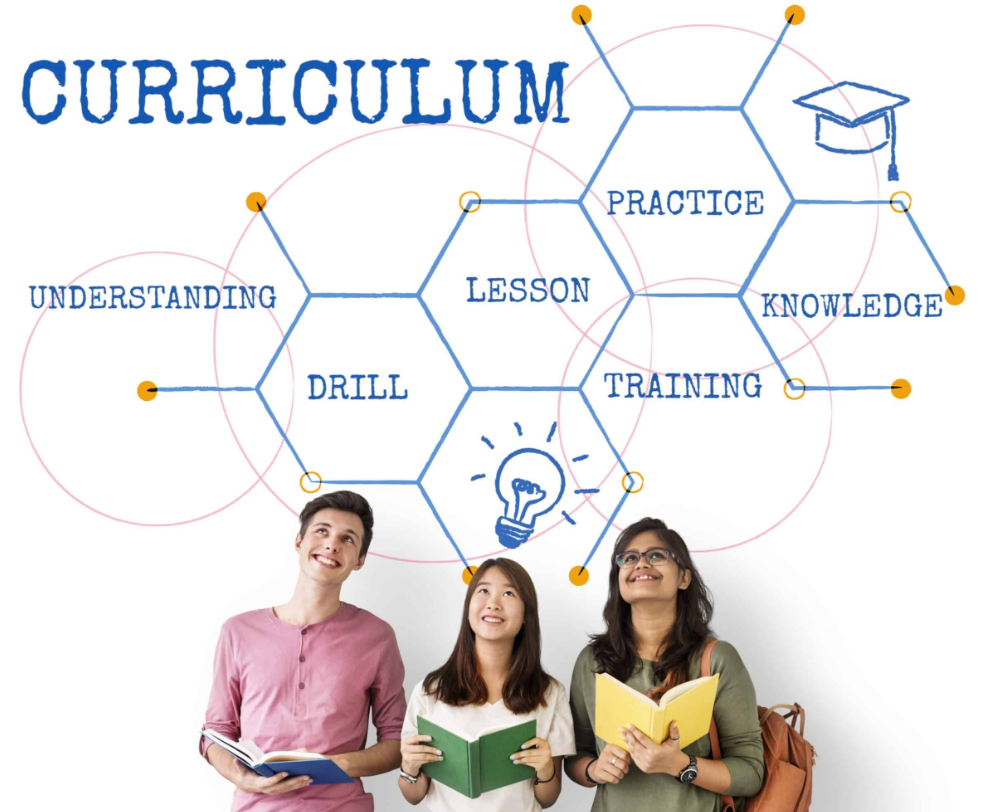 Degrees share courses from other 
   departments!
Curriculum Mapping
Course Outcomes map to both Program 
   and Institutional Outcomes
Curriculum mapping is part of course       revision
SLOAC reaches out to Chairs to complete curriculum maps
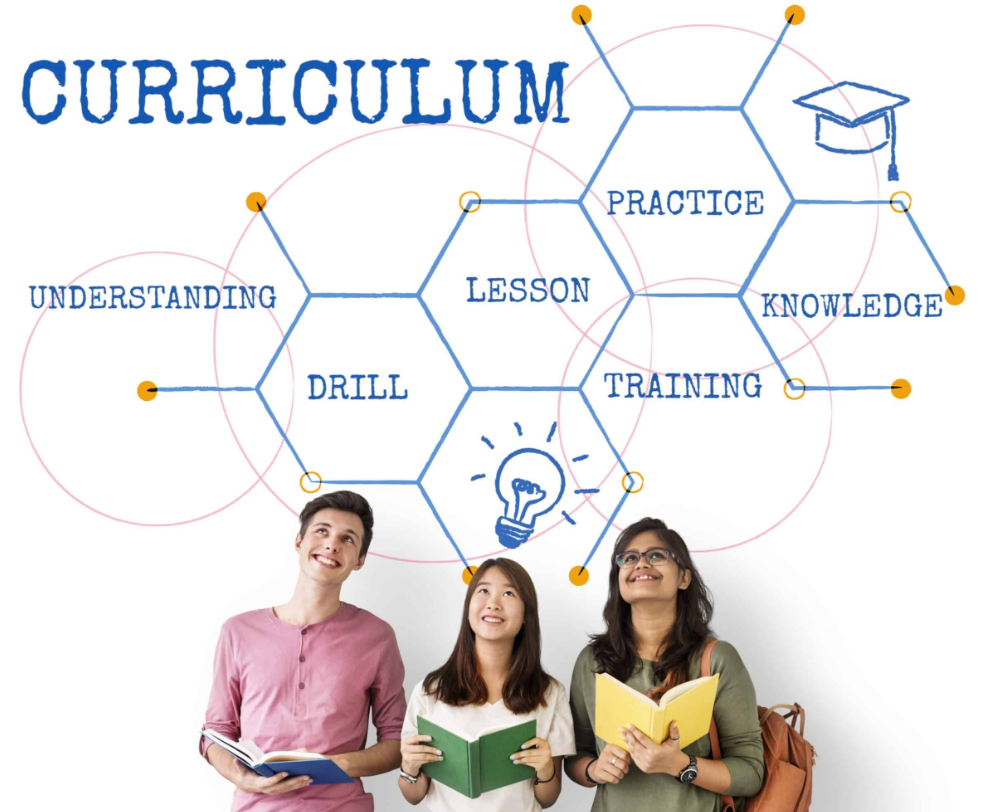 Degrees share courses from other 
   departments!
Curriculum Mapping
Course Outcomes map to both Program 
   and Institutional Outcomes
Curriculum mapping is part of course revision
SLOAC reaches out to Chairs to complete curriculum maps
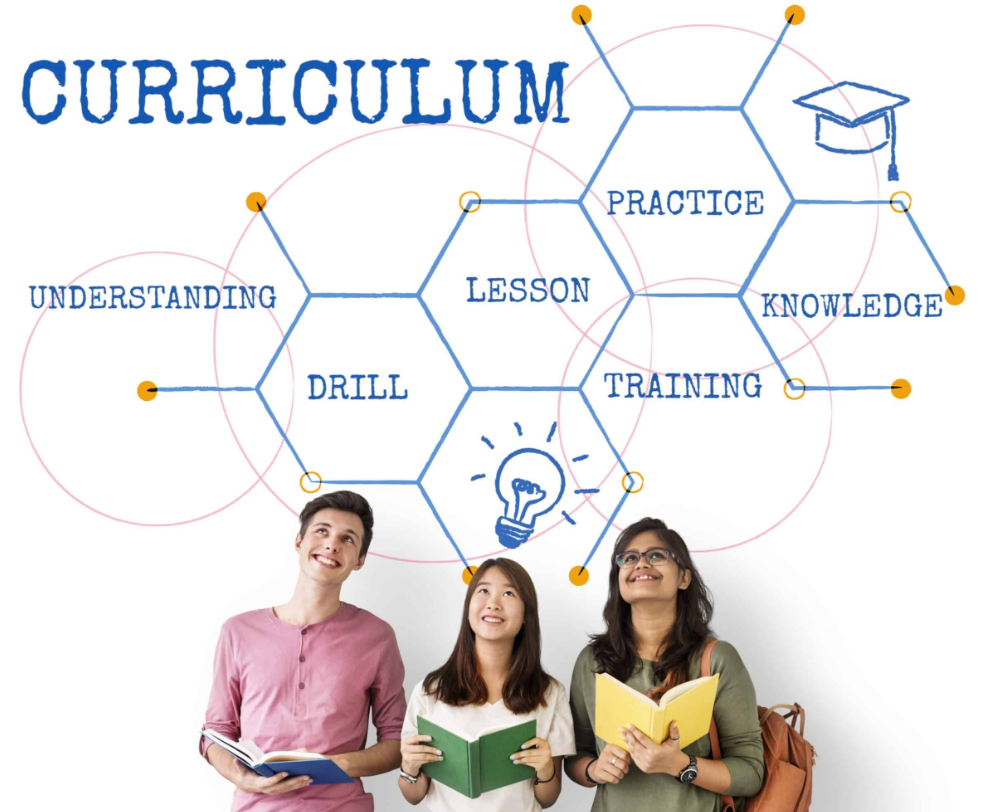 Degrees share courses from other 
   departments!
Curriculum Mapping
Course Outcomes map to both Program 
   and Institutional Outcomes
Curriculum mapping is part of course revision
SLOAC reaches out to Chairs to complete curriculum maps
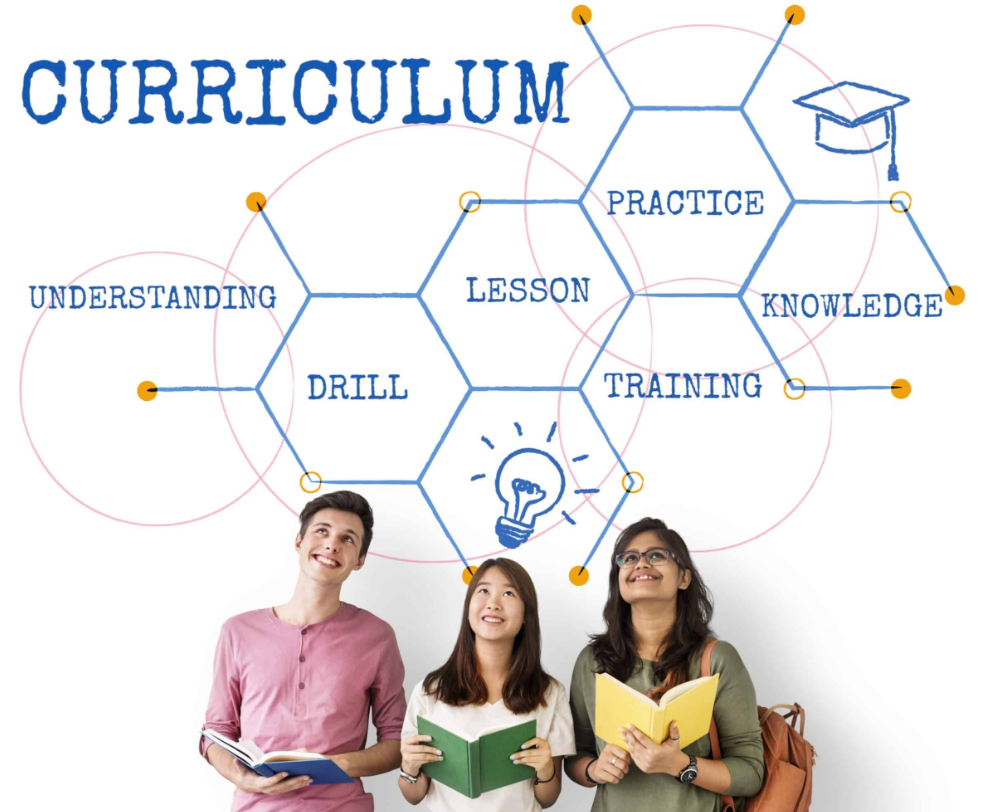 Degrees share courses from other 
   departments!
Mapping considerations
When mapping SLOs, be selective. 
SLOs should directly, centrally relate to a mapped PSLO. 
Not all course SLOs need to map to PSLOs – Only programmatic courses. 
One SLO within a programmatic course should map to at least one PSLO. 
Avoid row, column, and overmapping SLO/PSLO mapping patterns. 
Unmapped SLOs are possible but critically evaluate their necessity.
Ask: Which of the SLOs will be the best indicators of the PSLO?
Types of Assessment Reports
Disaggregated reports available for race/ethnicity and gender:
			ISLO - Institutional Student Learning Outcomes
			PSLO - Program Student Learning Outcomes
			CSLO (SLO)- course groups (3 or more sections)
			
Reports available for modality:
				in person
hybrid 
				online
Reports available for time of day:
morning
afternoon
evening
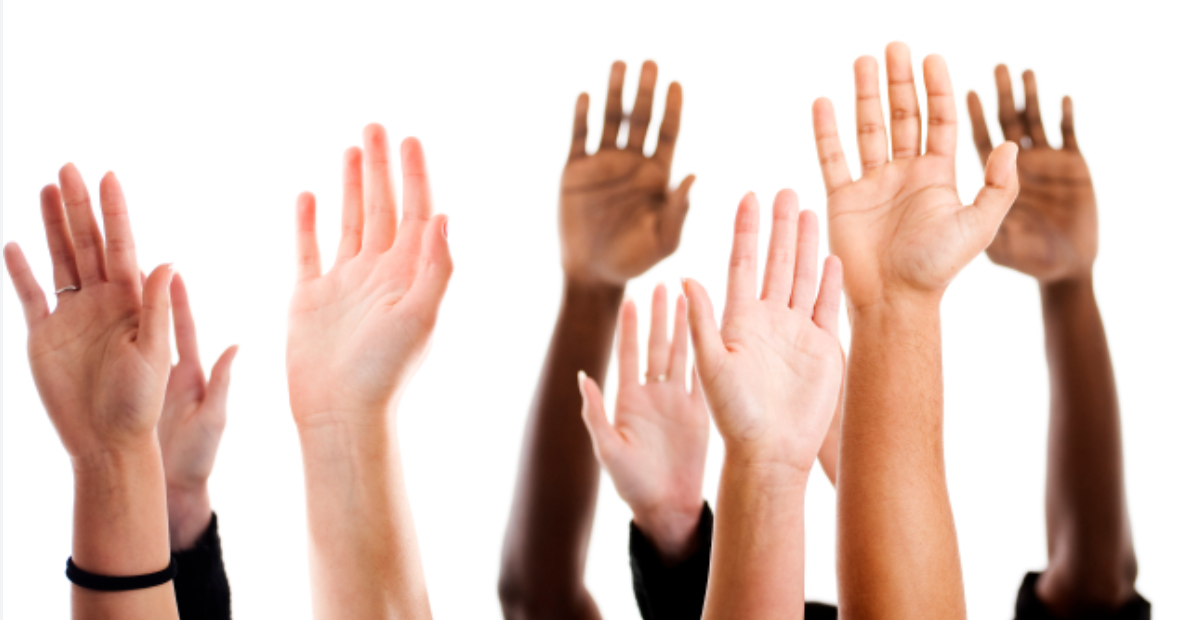